unpacking the art of public speaking
Cory Geraths

Assistant director of cas 100 (effective speech)
The Pennsylvania State university
Department of communication arts & Sciences
from then to now:a three minute history of the discipline
the teaching of public speaking—as it has evolved today—began thousands of years ago
Aristotle
Isocrates
Cicero
Quintilian
a lot has changed—but a lot has stayed fairly consistent
what makes a great speaker?
when you think of a good speaker—or a good speech—who and what come to mind?
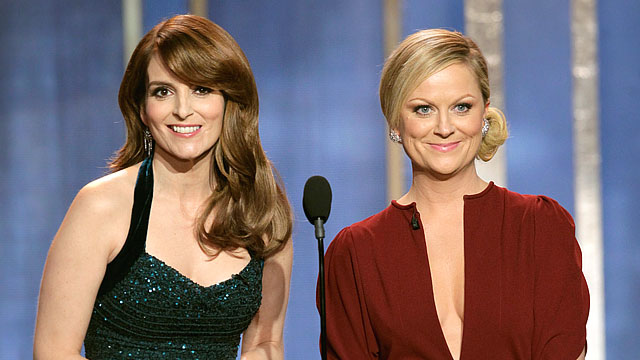 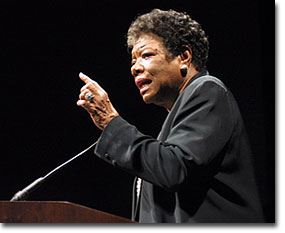 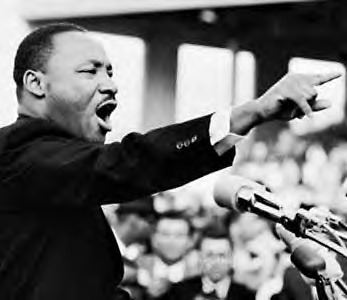 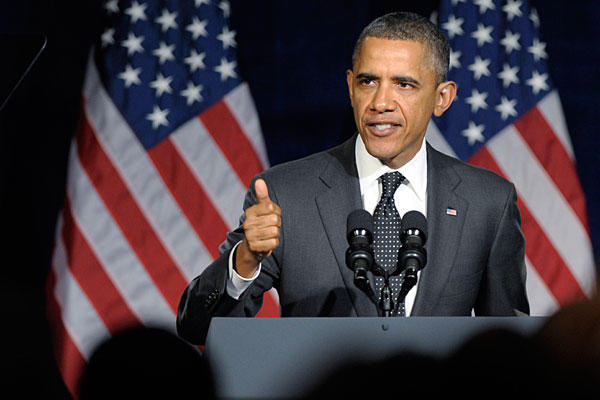 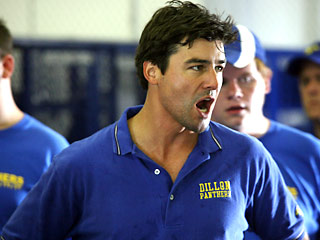 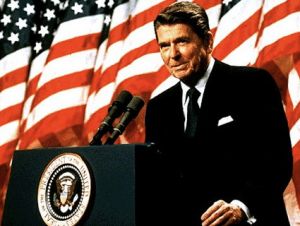 overcoming anxiety
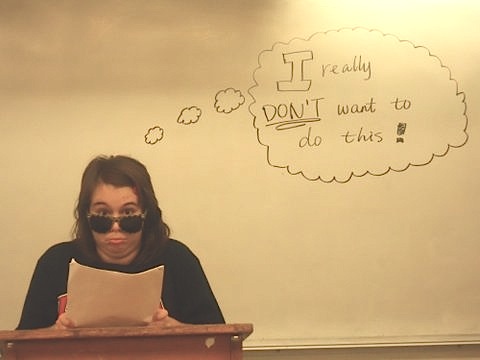 overcoming anxiety
reflection 

creation 

preparation 

completion 

C.U.R.E.
speech construction
five steps

invention 
arrangement 
style
memory
delivery
the goal …
to avoid this!

and to aim for this!
invention
brainstorming

discovery

research

writing/rewriting
arrangement
patterns

introductions

“the body”

conclusions

transitions
style
language

word choice

imagery/rhythm
memory
how to learn your speech or presentation? 

practice

practice

practice

… and then practice again!
delivery
what matters when you deliver?

your body and your voice

eye contact
gestures
movement
posture
verbal fillers
tone
pace
visual aids:the good, the bad, and the ugly!
PowerPoint/Keynote

handouts

demonstrations